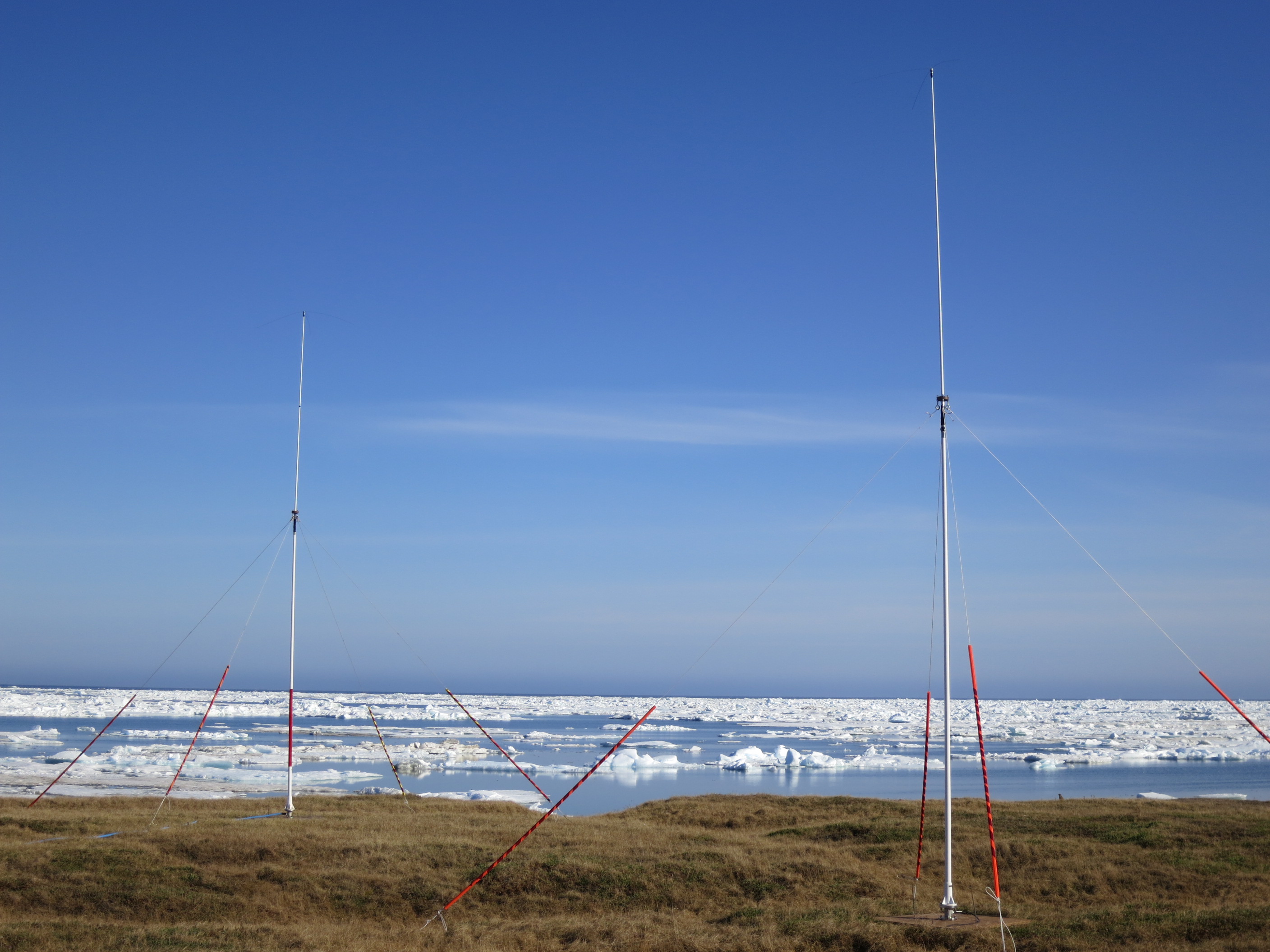 Surface Current Patterns in the Northeastern Chukchi Sea and Their Response to Wind Forcing
Ying-Chih Fang, Rachel Potter, 
Hank Statscewich and Thomas Weingartner
College of Fisheries and Ocean Sciences 
University of Alaska Fairbanks
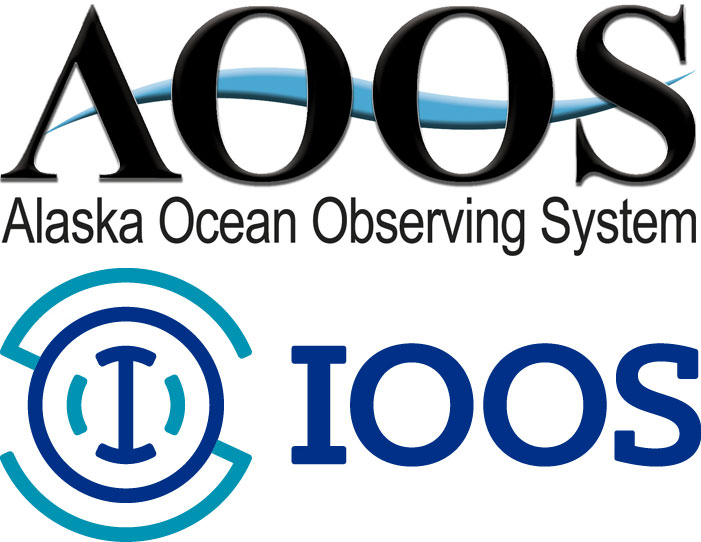 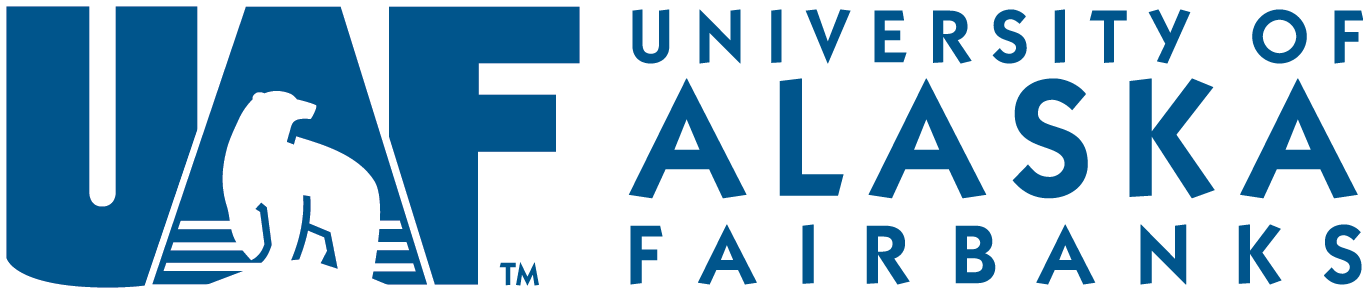 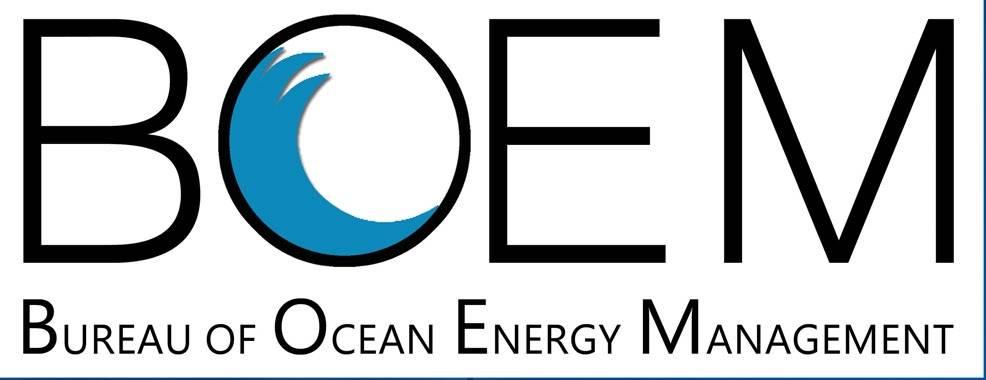 Two major forces influencing the Chukchi Sea circulation
Pressure gradient (background state)- northward mean flow
Winds(mean winds oppose mean flow)- sheared surface layer- currents may change directions
Why do we care about surface currents?
Past results are based on subsurface historical measurements

Evaluate surface current responses influenced by both winds and pressure gradient- important for material transport
[Speaker Notes: Option: 
Surface currents are influenced by both winds and pressure gradient- important for oil spill models]
High-frequency radar (HFR)
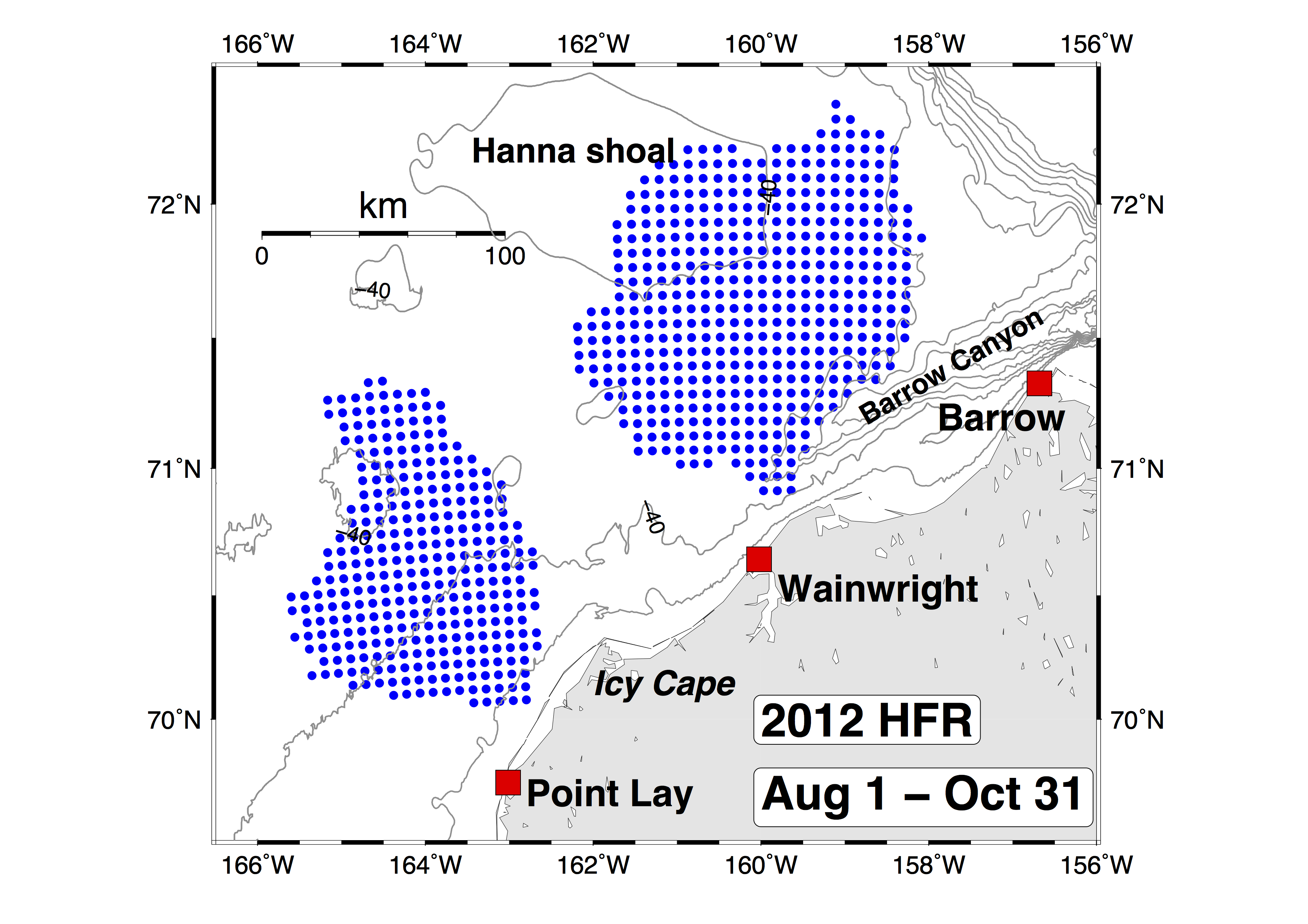 Radar site
Data grid points
Data and methods
QA/QC
HFR surface currents +(< 2 m depth)
North American Regional Reanalysis (NARR) winds (10 m height)
Self-Organizing Map (SOM)
Circulation regimes + paired wind fields
Four regimes for 2012 data
Self-Organizing Map (SOM) derived regimes
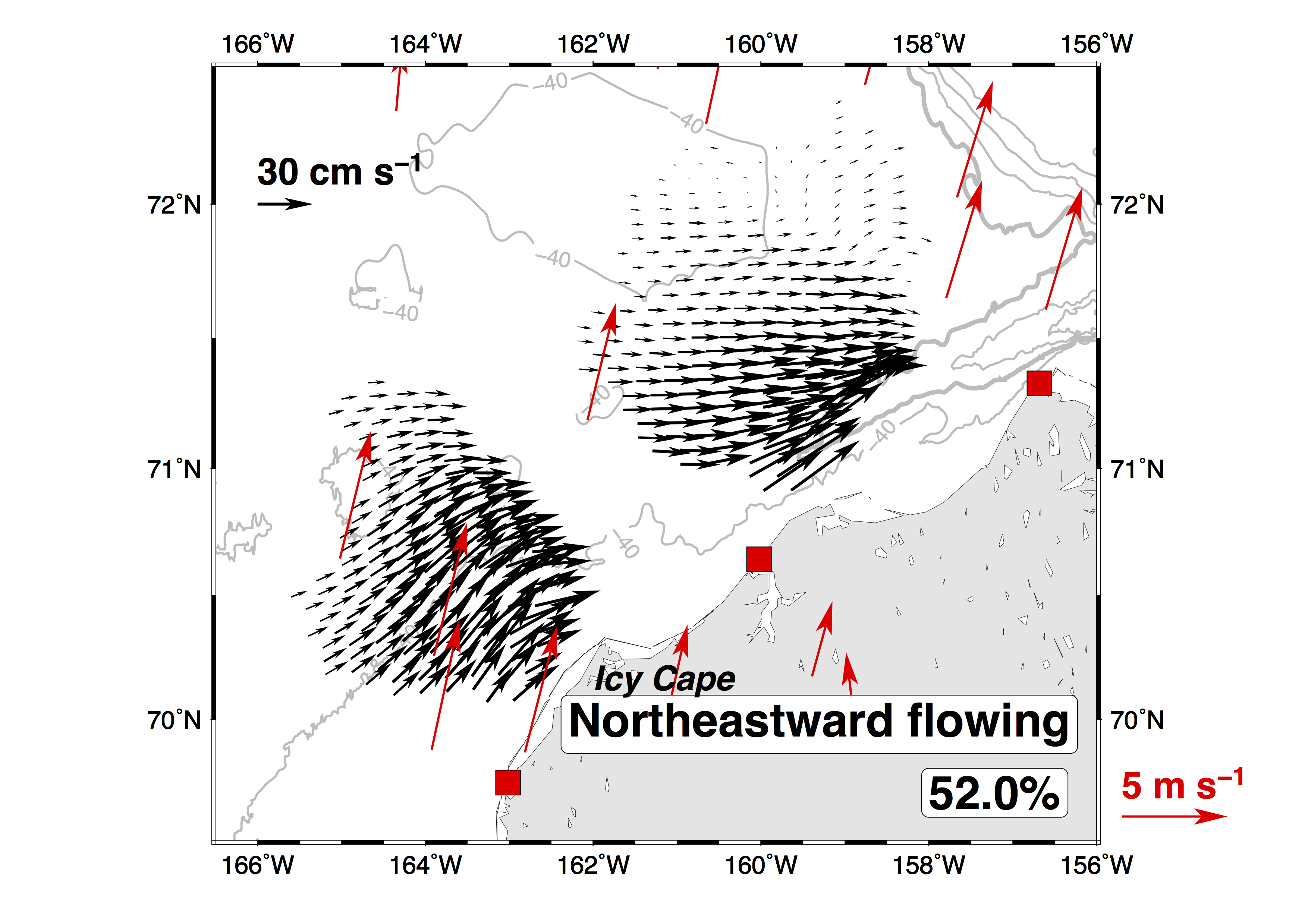 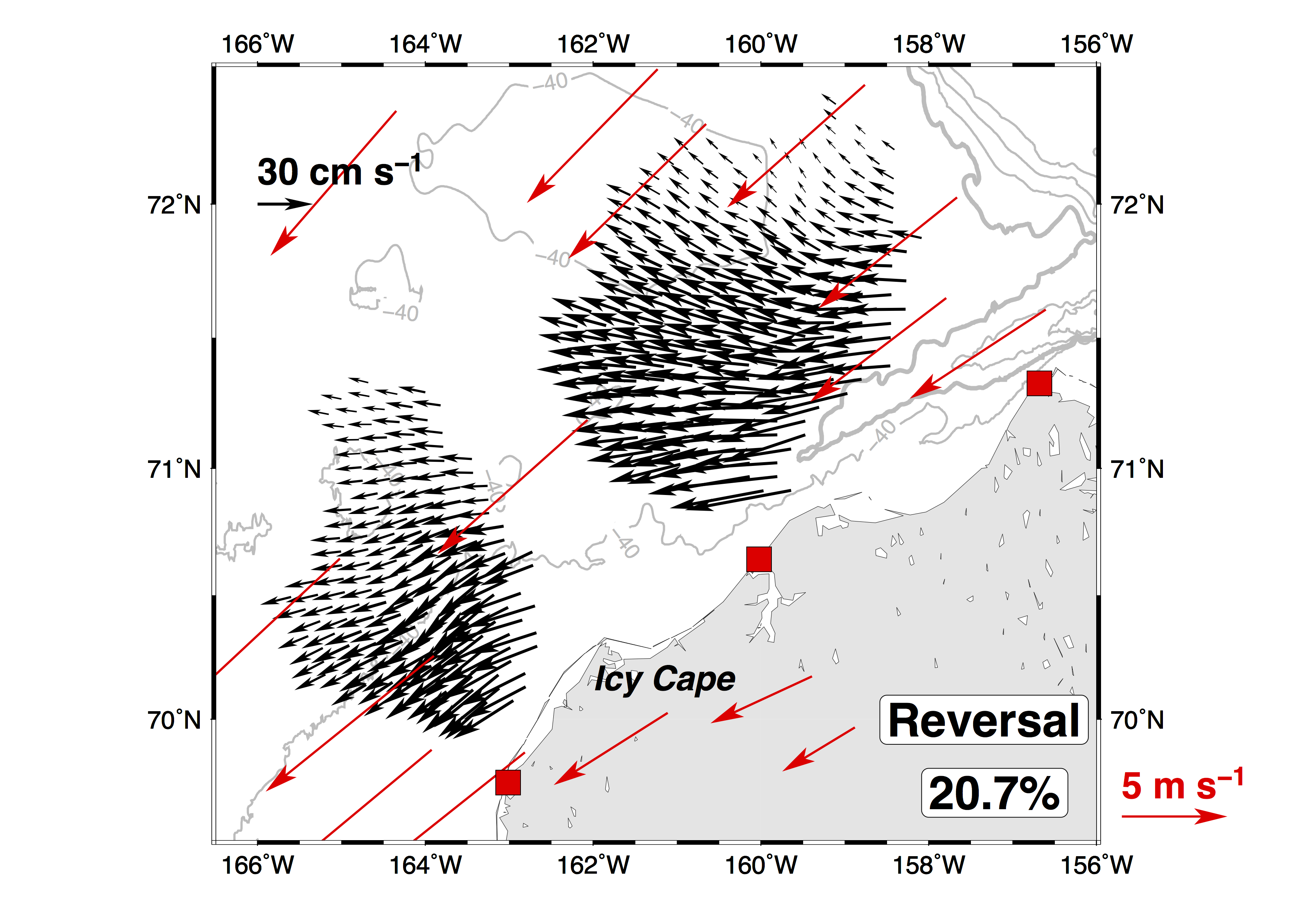 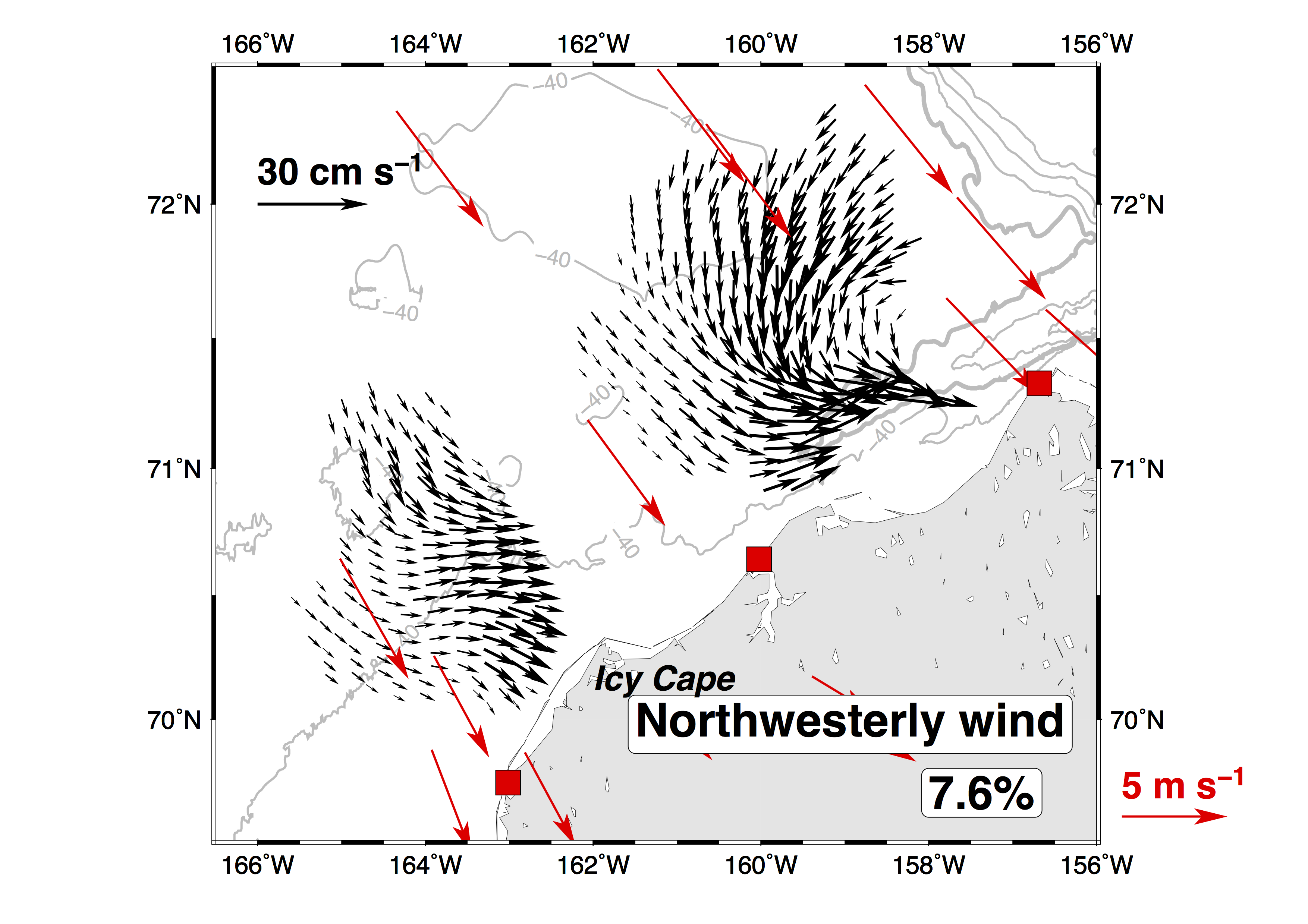 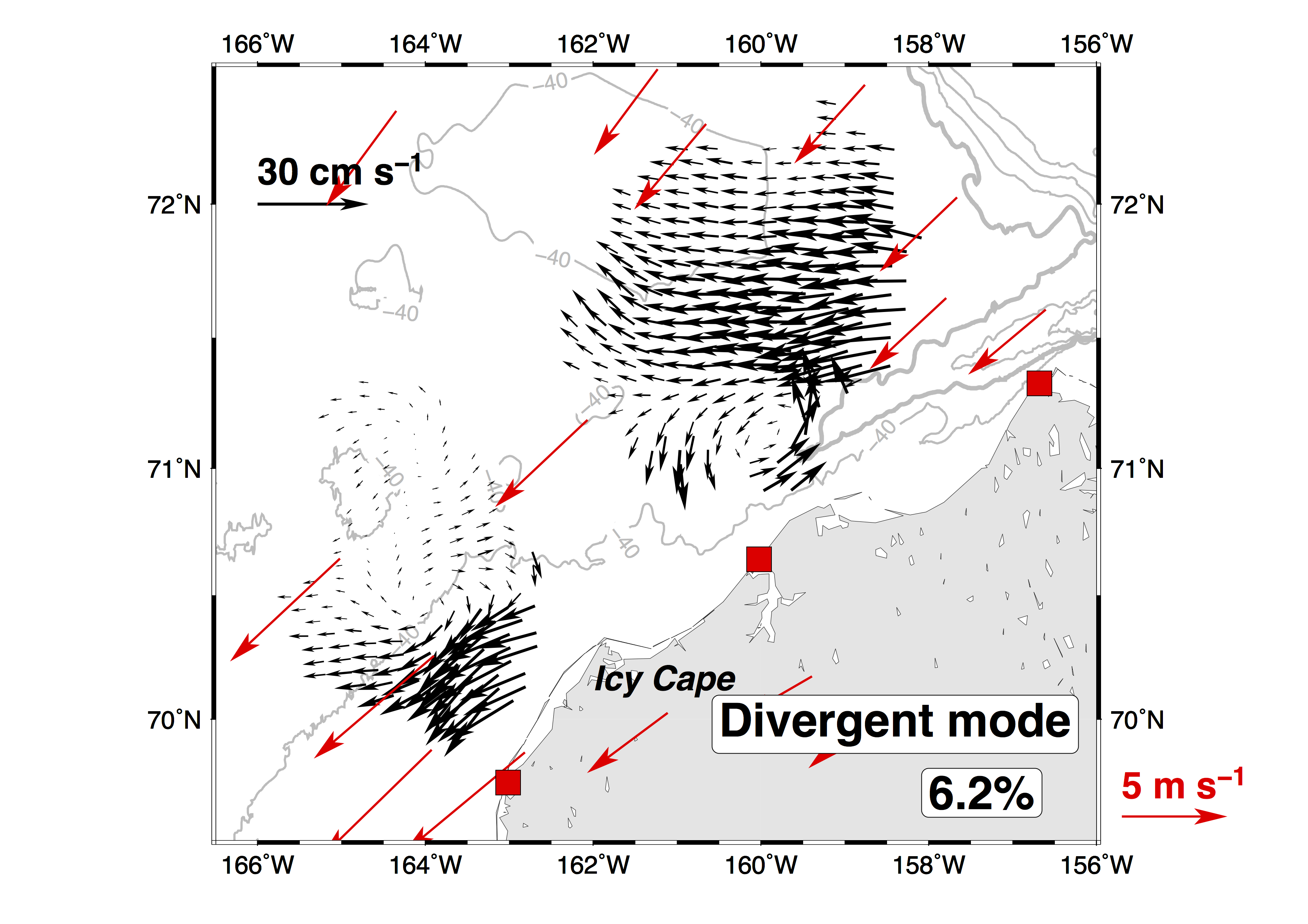 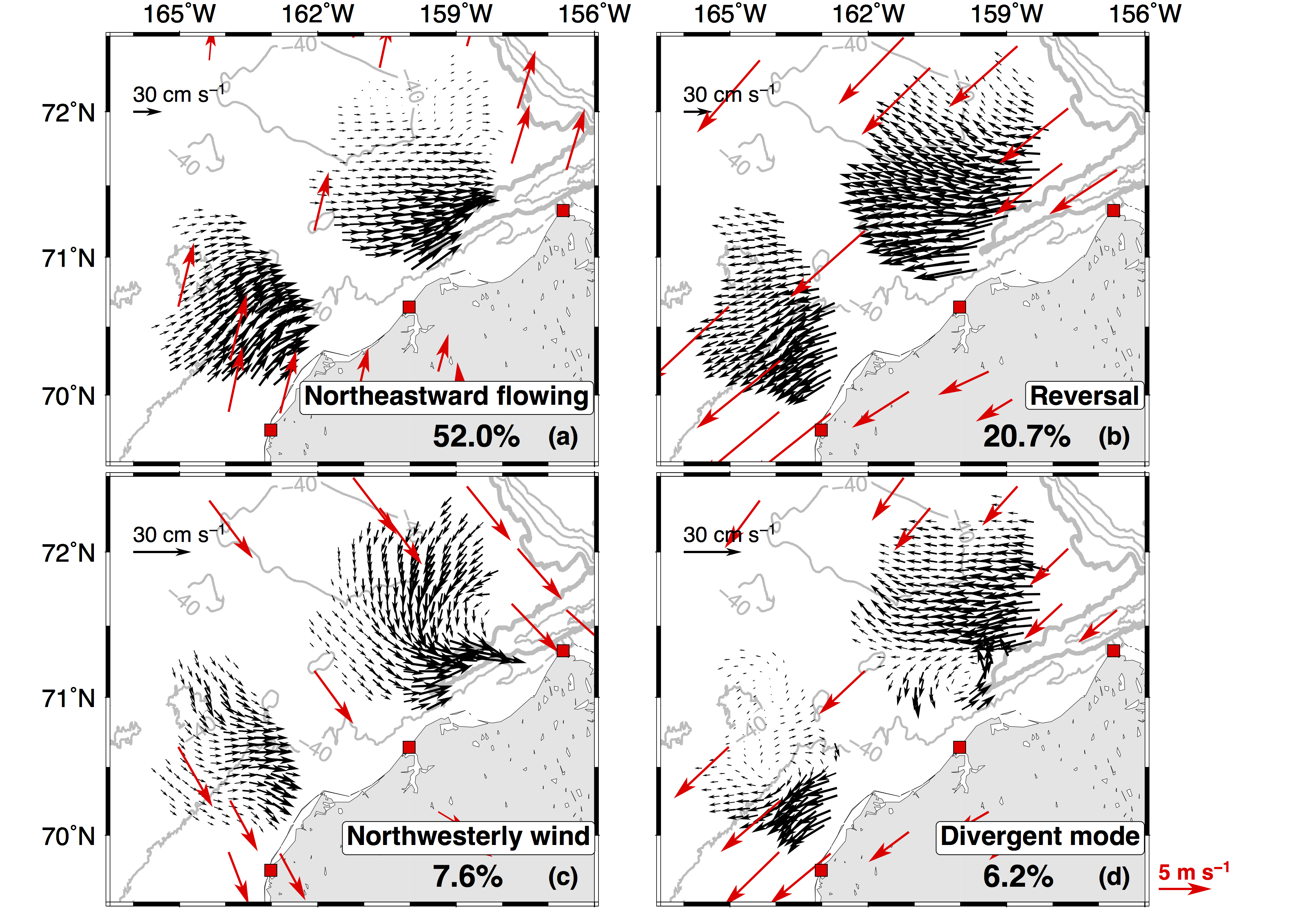 [Speaker Notes: 提及有13.5%是 Data gaps]
Time series analysis
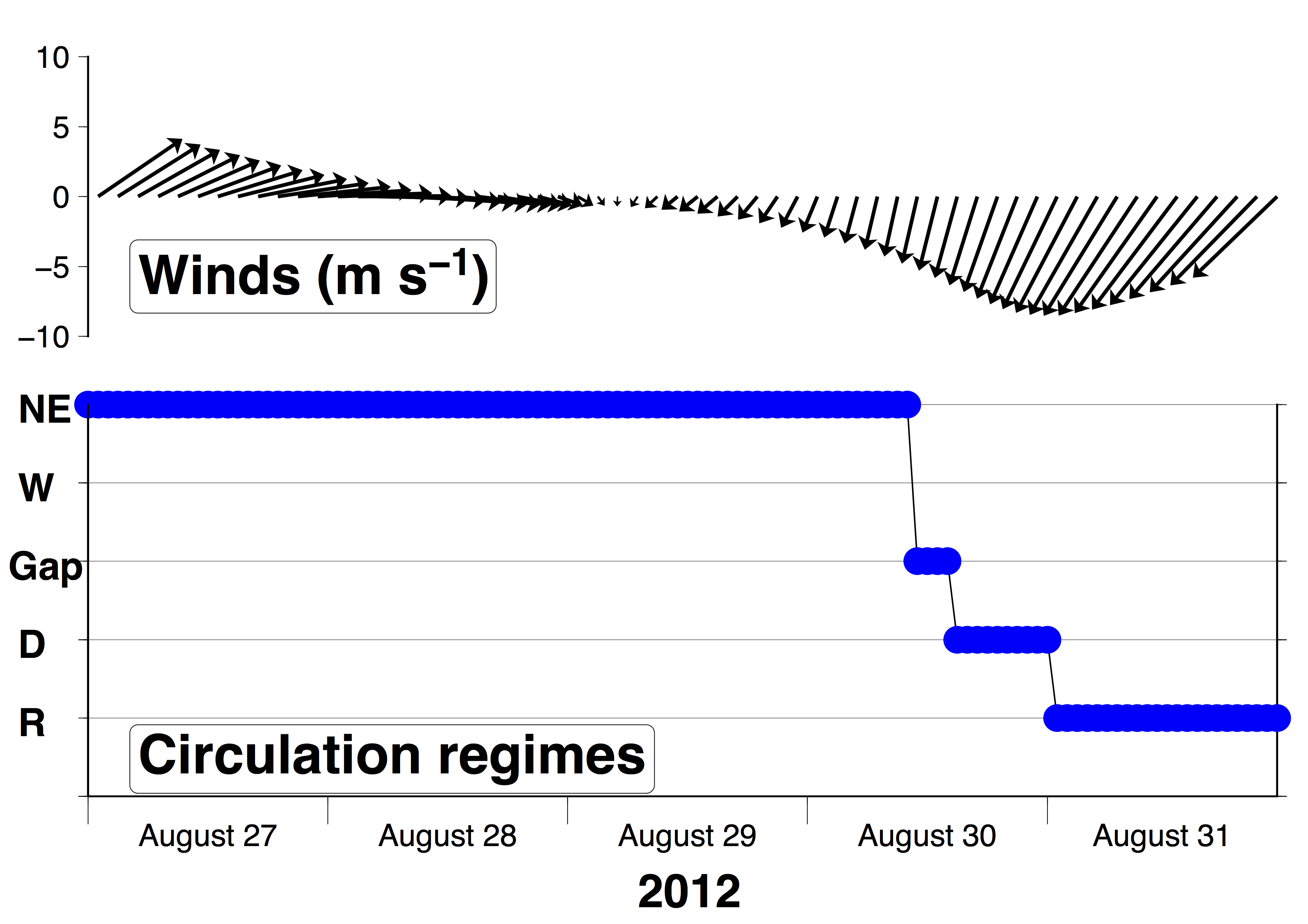 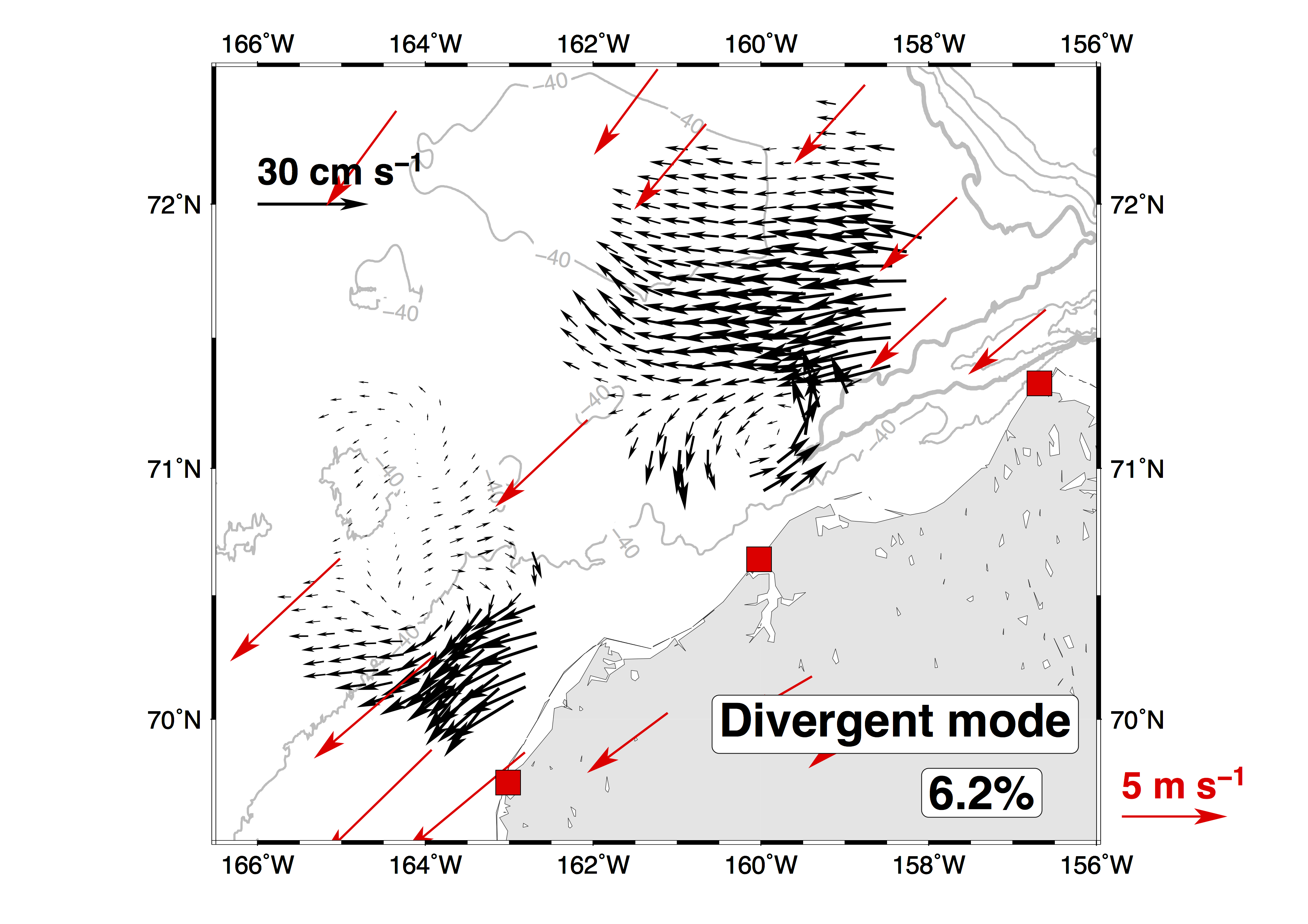 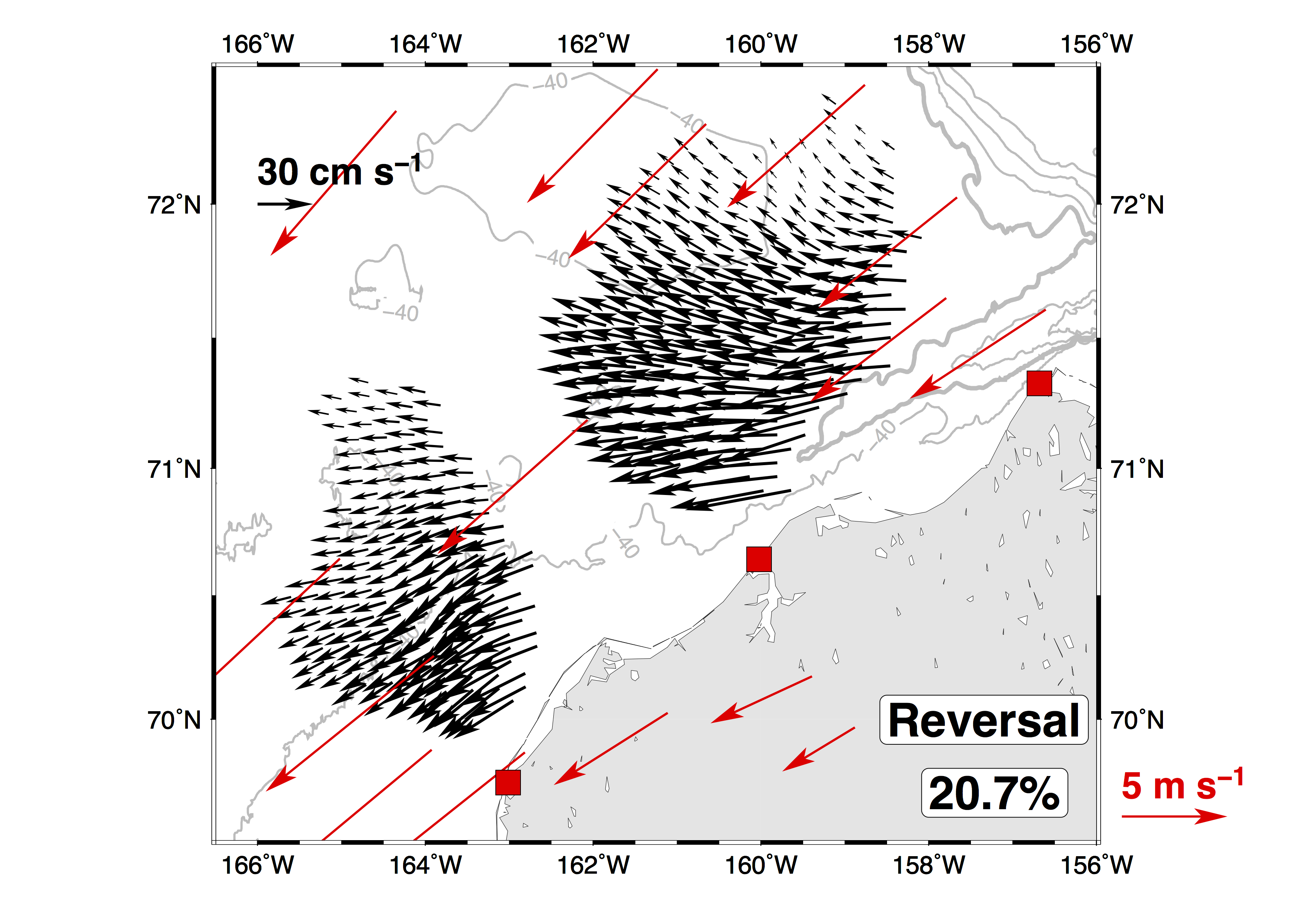 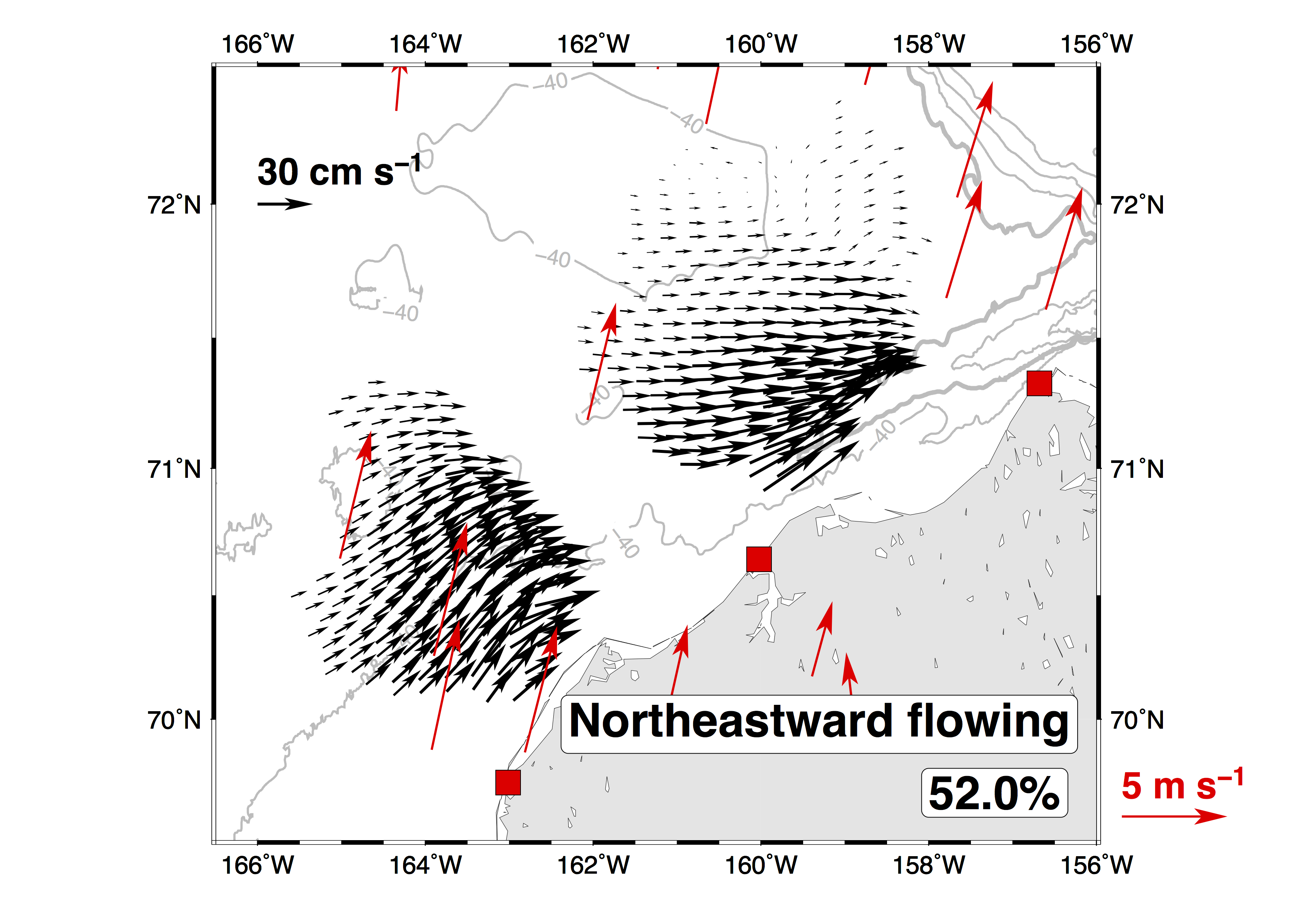 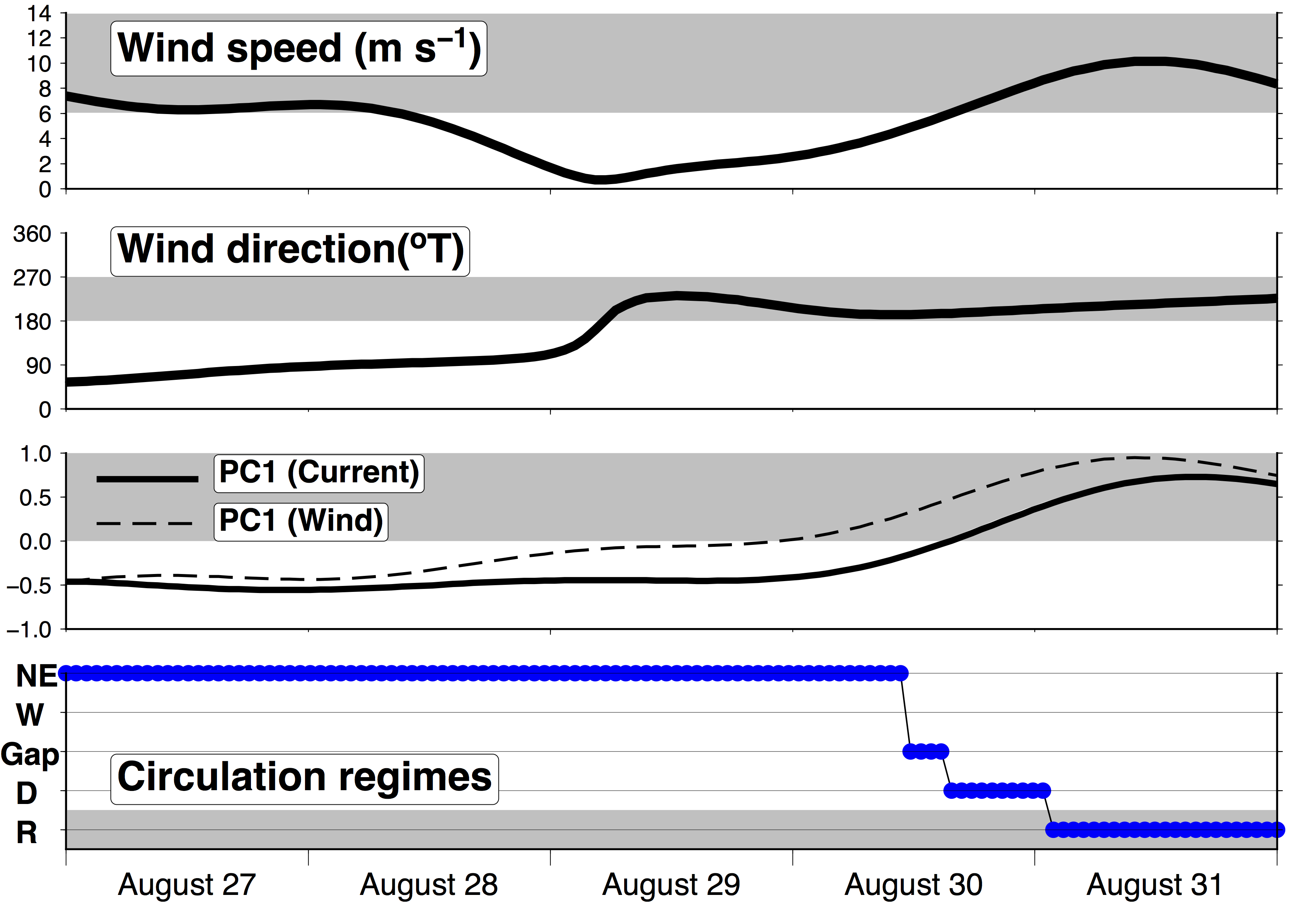 6 m s-1
northeasterly
Reversal regime
Northeasterly winds
16 h
Divergent mode
Reversal
2012
Circulation regimes are related to winds.
Current reversal occurs when northeasterly winds  >   6 m s-1
Divergent mode is a transitional state before currents fully reverse
How does divergent mode develop?
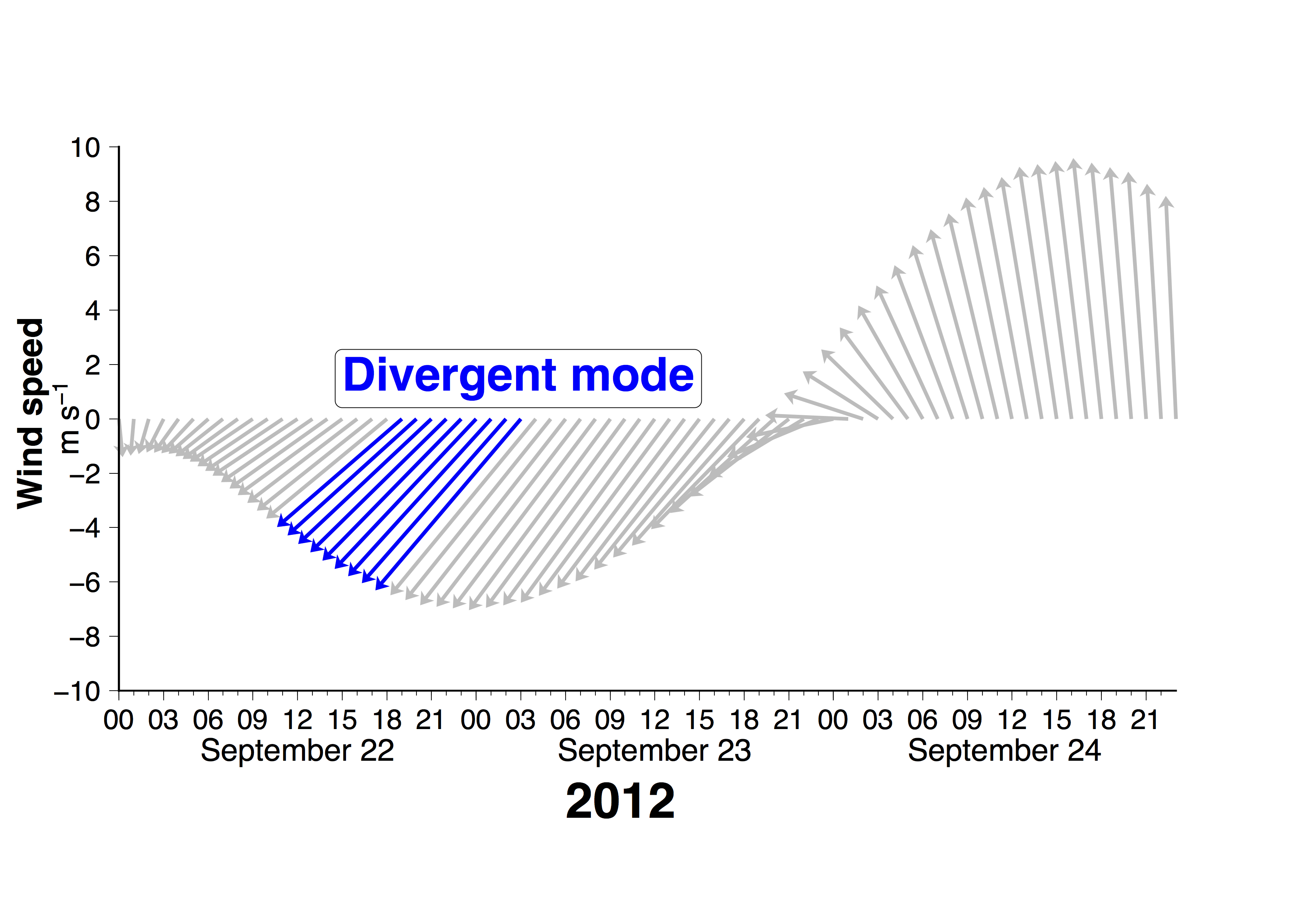 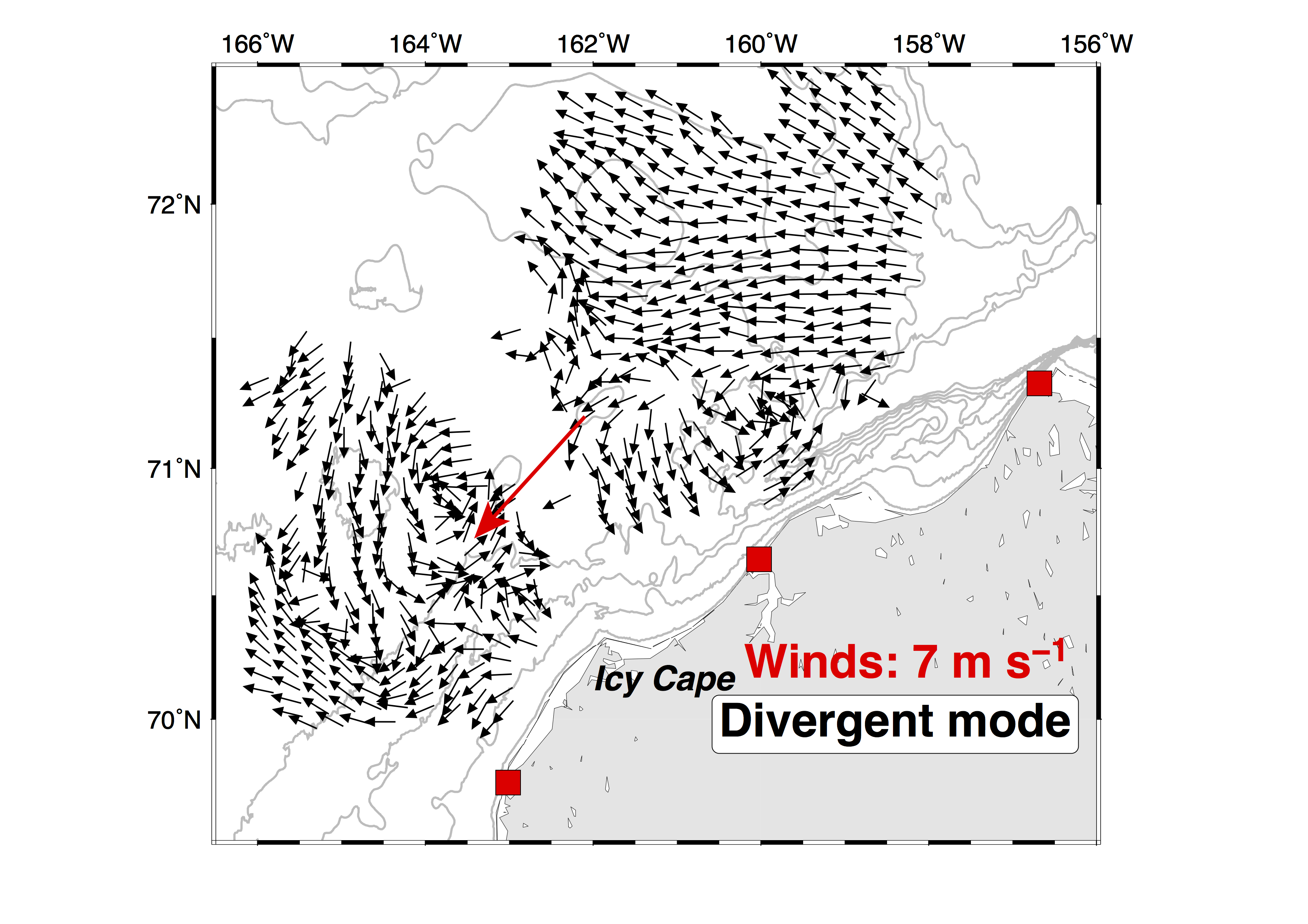 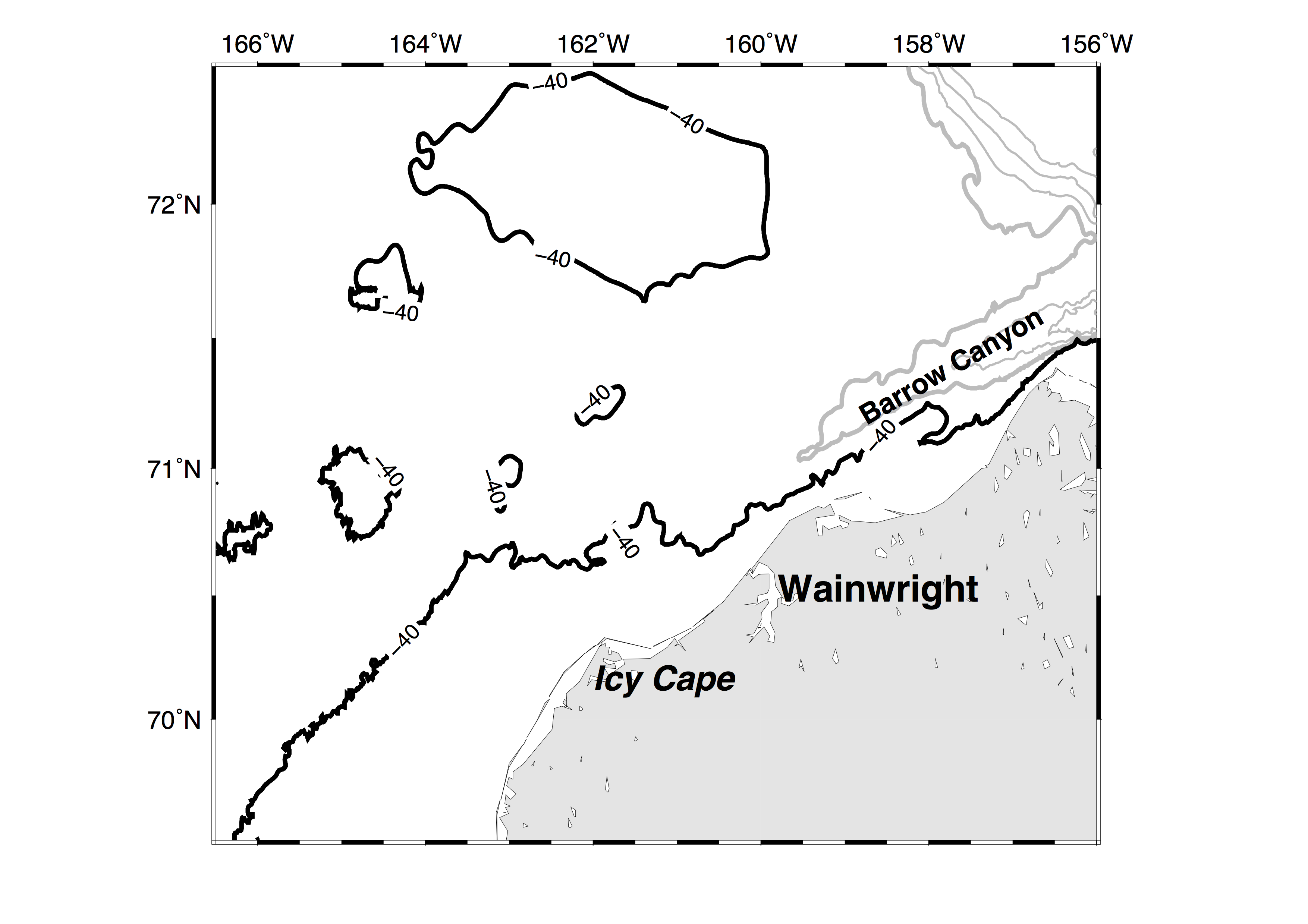 Shallower
Deeper
Deeper
Wind
Shallower
PG
How does convergent mode develop?
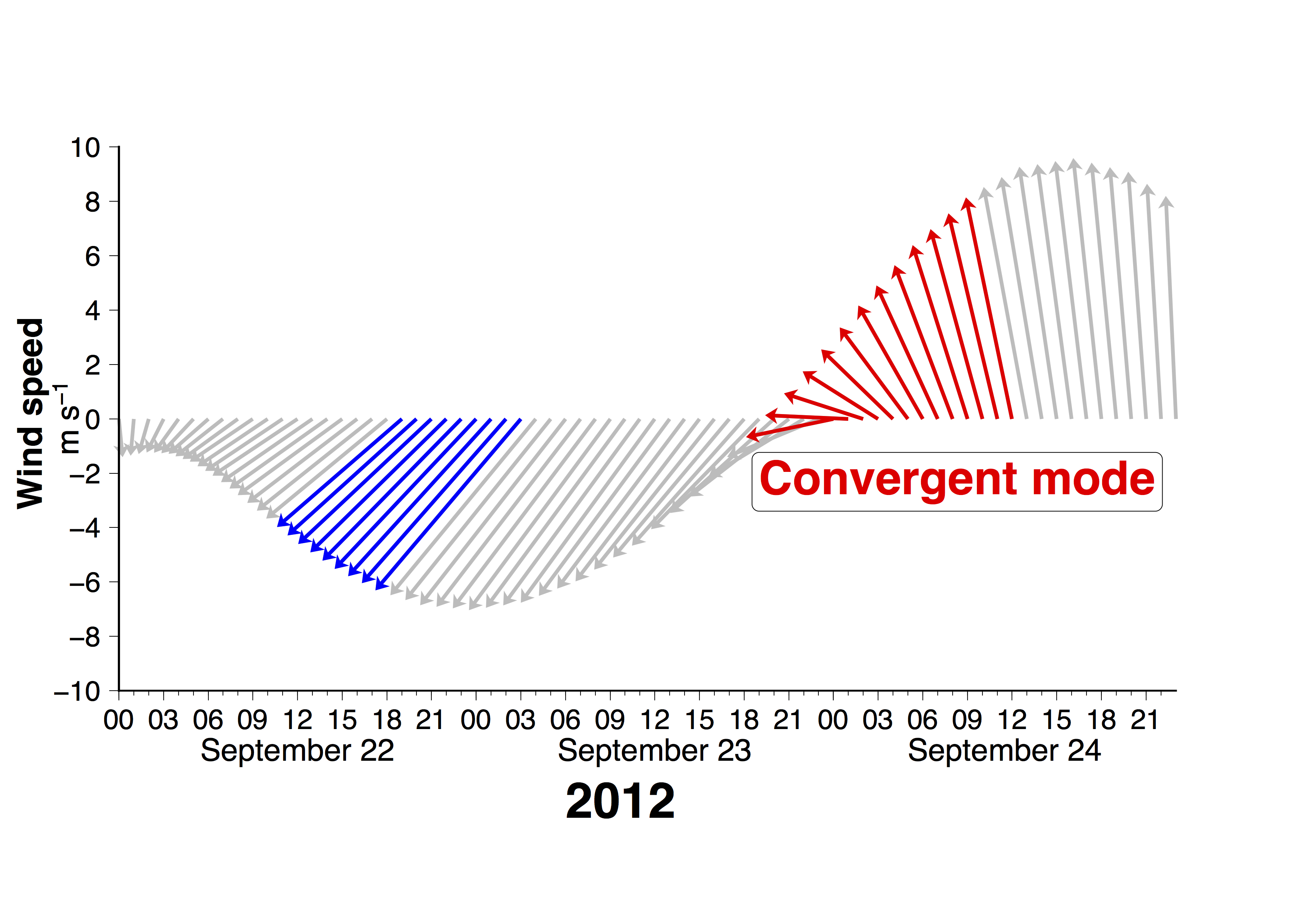 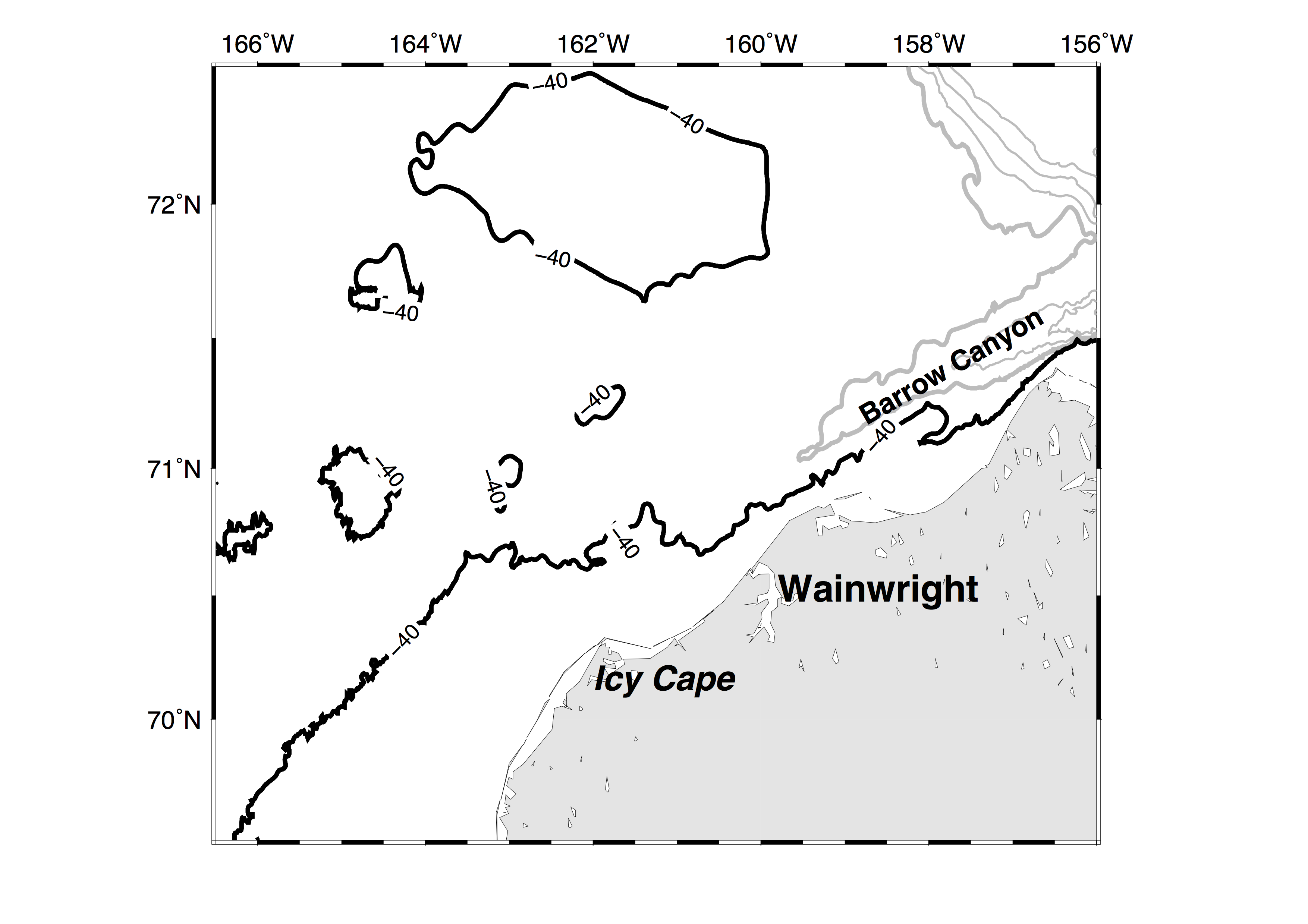 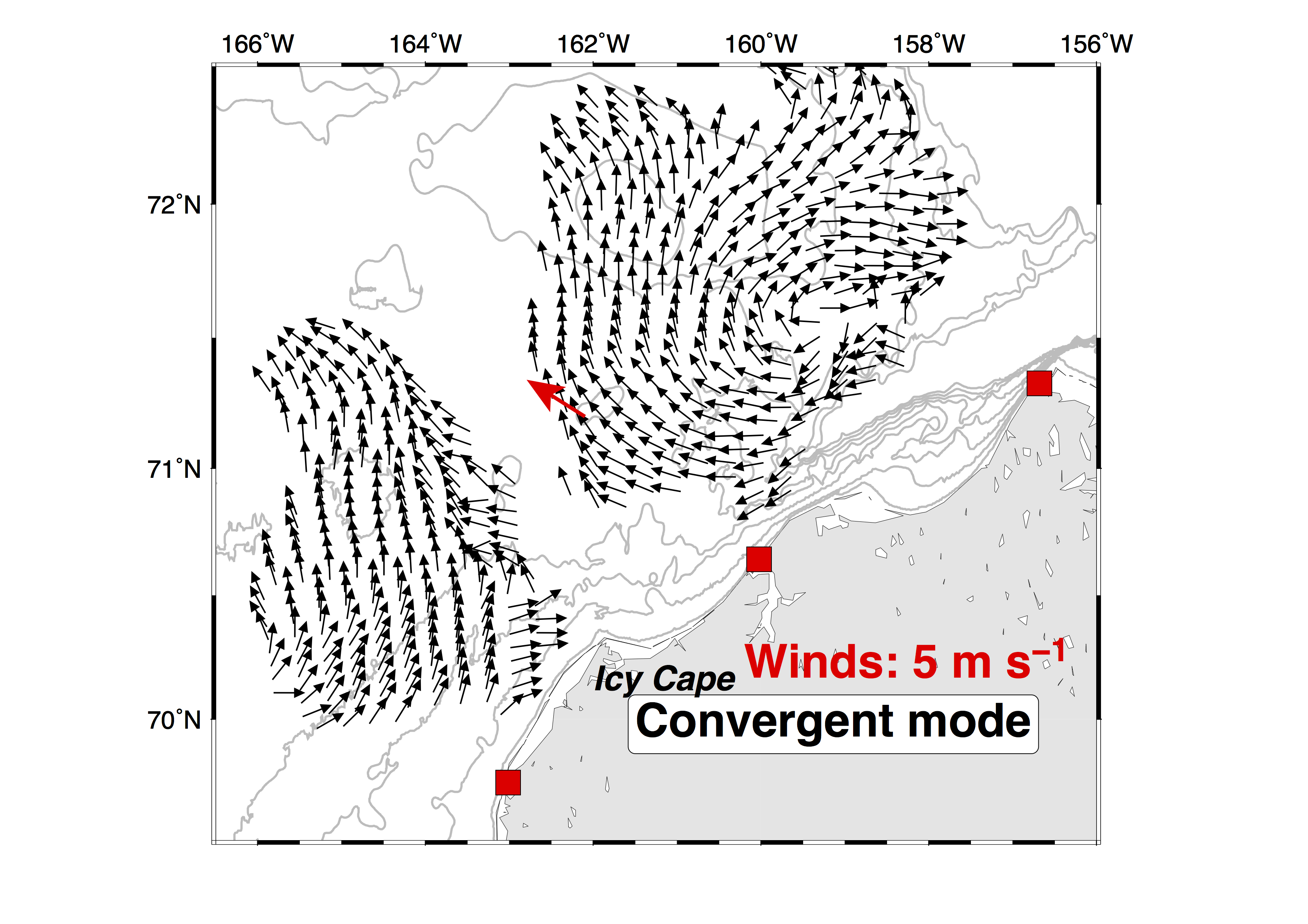 Shallower
Deeper
Reversal regime
Deeper
Wind
Divergent mode
Shallower
PG
Concluding Remarks
Northeasterly winds, > 6 m s-1
Northeasterly winds, ~6 m s-1
Northeasterly winds, < 6 m s-1.
And other wind conditions
< ~24 hours
NE currents
Divergent mode
Reversal
Convergent mode